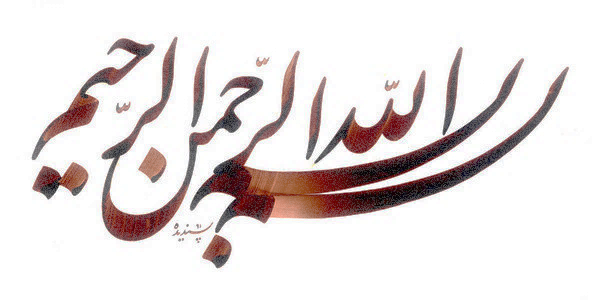 پرسش‌وپاسخ‌های راهبردی در خصوص جبهه‌سازی
سوال اول: تعريف جبهه‌سازي مردمی در جنگ نرم چيست؟(حذف)
پاسخ اولیه: 
برنامه‌ریزی، پیگیری، بسترسازی و هدایت برای خودسازمان‌دهی * و هم‌افزایی نیروهای مردمی و ورود گسترده و شبکه‌ای آن‌ها به میدان افاده و ایجاد حرکت عمومی جامعه در راستای گسترش چتر گفتمان انقلاب اسلامی و حل مسائل فرهنگی و اجتماعی به منظور تحقق تمدن نوین اسلامی
از طرق ذیل:
1.تبیین و اقناع** نخبگانی در بین جریان‌های حلقه‌های میانی در سطوح ملّی، منطقه‌ای و محلّی برای به میدان آوردن جوانان متعهد مستعدِ گروه‌سازی و تبیین و اقناع اختصاصی گسترده توسط جریان‌های حلقه‌های میانی برای محورشدن جوانان متعهد؛ 
2. ترویج گفتمان جبهه‌سازی برای تسریع و گسترش حرکت عمومی جامعه در بین عموم مردم، با انجام عملیات‌های هنری رسانه‌ای موثر
3. شناسایی و حفظ ظرفیت‌های موجود و ایجاد ظرفیت‌های جدید مردمی (کشف عناصر و مجموعه‌های مستعد و تشکیل و تکثیر گروه‌های خودجوش) و تسهیل‌گری برای آموزش و توانمندسازی و شبکه‌سازی موضوعی(تخصصی)  و موضعی(جغرافیایی) آن‌ها توسط جریان‌های حلقه‌های میانی در موضوعات و لایه‌های مختلف؛
4. هماهنگی و هدایت محتوایی و پشتیبانی حقوقی و زیرساختی از لایه‌های مختلف جبهه و صیانت از مرزهای آن توسط جریان‌های حلقه‌های میانی در موضوعات و لایه‌های مختلف  (نه تصدی و مالکیت)
5. بسترسازی و پیگیری انجام عملیات‌های آتش‌به‌اختیار  توسط گروه‌های خودجوش، طراحی و هدایت عملیات‌های مشترک و هماهنگ شبکه‌ای در موضوعات و سطوح مختلف با تاکید بر به‌میدان‌آوردن حداکثری مردم در میدان افاده توسط عناصر، گروه‌ها، مجموعه‌ها و شبکه‌های موضوعی(تخصصی) و موضعی(جغرافیایی) که ساخت اصلی جبهه را تشکیل می‌دهد؛
*کشف عناصر و شکل‌گیری و نقش‌یابی گروه‌های خودجوش مردمی و کمک به شبکه‌شدن آن‌ها؛ **ایجاد انگیزه و حس اضطرار و همچنین تدقیق جهت‌گیری‌ها، با تاکید بر تبیین و اقناع چهره به چهره
سوال دوم:
تفاوت مسیر طی‌شده جبهه‌سازی(مقطع اول) و مسیر پیش روی آن(مقطع دوم) چیست؟(حذف)
توضیح: اقدامات انجام‌شده در مقطع اول مقدمه ضروری برای مقطع دوم بوده است؛ مجموع اقدامات مقاطع اول و دوم، امر جبهه‌سازی را کامل می‌کند.
[Speaker Notes: آسیب‌شناسی؟
الگو
عبرت]
سوال سوم: تصوير مطلوب از جبهه‌سازي(از نظر کمی) در سطوح مختلف چيست؟( اسلایدهای اول نباشد)
پاسخ اولیه:
علی رغم پیش‌فرض قراردادن بیان مقام معظم رهبری مبنی بر ضرورت حضور 8 میلیون جوان فعال در میدان افاده (10 درصد جمعیت کل)،
با توجه به برآورد میدانی قرارگاه، هدفگذاری کمی 5 ساله در تمامی عرصه‌های فرهنگی و اجتماعی، حداقل 4 میلیون نفر (معادل 5% جمعیت کل)
در قالب 800 هزار گروه کوچک (حدوداً 5 نفره) باید سازماندهی‌شده باشند؛
به عبارت دیگر، در یک محدوده 10 هزار نفری(مانند یک محله)، اگر  5% مردم در میدان افاده، باشند،
می‌شود500 نفر (در قالب 100 گروه کوچک)
[Speaker Notes: جمعیت چه شهری چه روستایی در نظر گرفته شده.]
سوال چهارم: برای اثربخشی بیشتر، جبهه‌سازی مردمی، از چه سطحی از در جامعه باید آغاز ‌شود؟
پاسخ اولیه: 
از آنجا كه هدف اصلي جنگ نرم اثرگذاري بر ارزش‌ها، نگرش‌ها و رفتار مخاطبين است، بنابراين جبهه‌سازي ‌بايد ابتدا در اجتماعات کوچک‌تر(مانند محله) صورت گيرد كه مردم شناخت بیشتر، و اثرپذيري و اثرگذاري بیشتری بر یکدیگر داشته باشند.
بر همين اساس اولویت فعلی قرارگاه گروه‌سازي‌هاي مردمي، در سطح یک محله و يا یک طایفه است، بگونه‌اي كه اين گروه‌ها در قالب عمليات‌هاي محدود و سپس عملیات‌های شبکه‌ای با اولویت اثرگذاری بر مخاطبان همان محدوده جغرافيايي فعالیت کنند.
[Speaker Notes: وضعیت پایداری محل سکونت؟]
سوال پنجم: از دیدگاه رهبر معظم انقلاب، محور اصلی یا عامل محوری شکل‌گیری جبهه مردمی، در راستای نظم‌دهی و تسریع در حرکت عمومی جامعه، در هر محله یا شهر بر عهده کیست؟ ؟(حذف)
پاسخ اولیه: 
بر اساس پاسخ صریح رهبر معظم انقلاب به این سوال (در دیدار تشکل‌های دانشجویی 1398.3.1)، اجرا و عملیاتی‌کردن این اقدام مهم «بر عهده حلقه‌های میانی عمومی یا موضوعی است.»
به این معنی که حرکت عمومی در هر اجتماع مردمی -مثل یک محله یا شهر- شکل نمی‌گیرد، سرعت و نظم پیدا نمی‌کند «مگر آنکه مجموعه‌های باتجربه و فعال در زمینه‌های فرهنگی و فکری و مانند این‌ها، فعالانه کمر همت ببندند، زمام کار را بدست بگیرند و با جهاد بزرگ خود، این کاروان عظیم جامعه و مهمتر از همه جوانان جامعه را به پیش ببرند».
به نظر می‌رسد اولین گام و مهمترین اقدام برای جبهه‌سازی مردمی، شناسایی، تعیین و فعال‌سازی حلقه‌های میانی(عام و خاص) در سطح شهرستان است.
[Speaker Notes: وضعیت پایداری محل سکونت؟]
سوال ششم: مراحل کلی جبهه‌سازی فراگیر مردمی در سطح شهرستان کدام است؟ پاسخ اولیه:؟(حذف)
مرحله اول: گفتمان‌سازي نخبگاني در بین مستعدین برای شناسایی، تعیین دقیق، توجیه و توانمندسازی رابطین یاحلقه‌های میانی اولیه عام یا خاص، 
در سطح شهرستان،  (توسط رابطین استانی)
مرحله دوم: انجام عملیات ظرفیت‌یابی و ظرفیت‌سازی مردمی و گسترده در سطح محلات 
(توسط رابط یا حلقه میانی موضوعی شهرستان یا رابط عمومی شهرستان و محله)
مرحله سوم: توانمندسازی گروه‌ها و پیگیری انجام عملیات آتش به‌اختیار آنها
(توسط رابط یا حلقه میانی عام و خاص در سطح شهرستان)
مرحله چهارم: شبکه‌سازی گروه‌های موضوعی در سطح محلات و سپس در سطح شهرستان
(توسط رابط یا حلقه میانی خاص شهرستان)
مرحله پنجم: شبکه‌سازی فراموضوعی و پیگیری عملیات‌های فراموضوعی در سطح محلات و سپس در سطح شهرستان
(توسط رابط  یا حلقه میانی عام محله یا شهرستان)
توضیح: ممکن است در برخی موارد، اقداماتی انجام شود که بخشی از اهداف چند مرحله را به طور همزمان محقق سازد.
سوال هفتم: حلقه‌های میانی چه کسانی هستند و کارکرد آنها چیست؟
پاسخ اولیه:
مانند تشکل‌های دانشجویی و مجموعه‌های فعال و باتجربه فرهنگی
مانند
نخبگان فکری
نه رهبری،
 نه دولت، و  نه دستگاه‌های‌دیگر...
منضبط‌تر، سریع‌تر، محسوس‌تر
افـــراد   و مجموعه‌های مــــردمی،که با درک ضرورت تحقق حرکت عمومی جامعه با محوریت جوانان متعهد،با تمرکز، برنامه‌ریزی، هدایت، پیگیری، فعّالیّت پی‌درپی و لحظه‌به‌لحظه،در یک عرصه مشخص(خاص) یا به صورت عمومی(عام)،راهکارهای عملی به‌میدان‌آوردن مردم برای افاده (مانند تشکیل گروه‌های مردمی جدید) جهت پیشرفت و حل مسائل فرهنگی اجتماعی را دنبال می‌کنند.
[Speaker Notes: راهکار عملی:  اولا تشکیل گروه، ثانیا به کارگیری افراد بیشتر در فعالیت موجود]
سوال هشتم: حلقه‌های میانی عام یا خاص چه ویژگی‌ها و توانمندی‌هایی دارند؟
پاسخ اولیه:
1. فعال، باتجربه و دارای مرجعیت نسبی در یک یا چند موضوع فرهنگی و اجتماعی؛
2. دارا‌ی نگاه فراگروهی در راستای شکل‌گیری و تکثیر گروه‌های متعدد، متنوع و مستقل و روحیه مربی‌گری و تسهیل‌گری؛ بدون انحصارطلبی نسبت به گروه یا مجموعه خود؛
3. دارای احساس ضرورت نسبت به ایجاد حرکت اجتماعی با محوریت جوانان متعهد و ظرفیت‌سازی مانند تشکیل گروه‌های جدید مستقل و متکثر؛ به عنوان ماموریت‌ خود؛
4. دارای برداشت درست و دقیق از انتظار رهبر معظم انقلاب از جریان‌های حلقه‌های میانی و فهم راهبردی(شناخت صحنه، جهتگیری به سمت چشم‌انداز، دیدن نقاط امیدبخش) برای انجام این ماموریت؛
5. دارای اراده و توانمندی مدیریتی(تمرکز، برنامه‌ریزی، هدایت، پیگیری، فعّالیّت پی‌درپی) برای انجام این ماموریت؛
سوال نهم: چه فعالانی از جبهه، حلقه میانی محسوب نمی‌شوند؟
پاسخ اولیه:
افراد و یا تشکل‌های فعال جبهه انقلاب که علی‌رغم توان ایجاد میدان وسیع استفاده، تمایلی به میدان آوردن مردم بیشتری در گروه خود نداشته و تلاش عملی برای شکل‌دهی گروه‌های جدید مستقل و متکثر انجام نمی‌دهند.
چهره‌های گفتمان‌ساز که دارای ذهن فعّال و زبان گویا بوده و تبیین‌کننده الزامات چهارگانه حرکت عمومی جامعه هستند اما تلاش عملی برای توسعه میدان افاده و تشکیل گروه‌های جدید ندارند.
نکته: بدیهی است موارد فوق جزئی از جبهه مردمی انقلاب هستند و ممکن است نقش آنها نیز در جبهه‌سازی ضروری باشد اما مطابق منظور رهبر معظم انقلاب، «حلقه میانی» محسوب نمی‌شوند.
سوال دهم: عملیات جبهه‌سازی و تشکیل و تکثیر گروه‌های کوچک مردمی در محلات و شهرها، از چه مسیرهایی و توسط چه کسانی قابل اجرا است؟( حذف)
پاسخ اولیه: طبق تجربه میدان هر دو مسیر زیر قابل‌اجرا است:
مسیر اول: از مسیر و با مسئولیت مجامع به صورت موضوعی، توسط رابطین یا حلقه‌های میانی موضوعی در استان و شهرستان با کمک حلقه‌های میانی عام شهرستان‌ها یا محلات
مسیر دوم: از مسیر و با مسئولیت دبیران استانی ابتدا حلقه‌های میانی عمومی شهرستان و محلات تعیین می شوند و سپس توسط این حلقه‌های میانی عام، عملیات‌های گفتمان‌سازی عمومی(نه اختصاصی) روی مستعدین تشکیل گروه‌‌های مردمی در سطح محلات انجام می‌شود و گروه‌های تشکیل‌شده برای توانمندسازی و عملیات به مجامع مربوطه معرفی می‌شوند.
توضیح: این دو مسیر به صورت موازی در هر شهرستان یا محله قابل‌اجرا هستند و منافاتی با هم ندارند؛ بلکه با توجه به ضرورت و گستردگی کار، بهتر است به یک مسیر منحصر نشود.
سوال یازدهم: وظایف اصلی و عمده حلقه‌های ‌میانی (عام و خاص) شهرستان چیست؟
وظایف مشترک حلقه های میانی عام و خاص:
1.گفتمان‌سازي در بین مستعدین گروه‌سازی در آن موضوع، در سطح محلات، برای شناسایی افراد‌ داوطلب و ترغیب آن‌ها به تشکیل گروه
2. انجام عملیات ظرفیت‌یابی و ظرفیت‌سازی(تشکیل گروه‌های جدید) مردمی و گسترده در سطح محلات (با کمک رابط عمومی محله و شهرستان)
3.توانمندسازی گروه‌ها و پیگیری انجام عملیات آتش به‌اختیار توسط گروه‌ها
4. هماهنگی و تصمیم‌سازی برای نهادهای حاکمیتی در راستای پشتیبانی و حمایت و تسهیل فعالیت‌های جبهه
ادامه سوال یازدهم: وظایف اصلی و عمده حلقه‌های ‌میانی (عام و خاص) شهرستان چیست؟
وظایف اختصاصی حلقه های میانی خاص:
1. شبکه‌سازی گروه ‌های تخصصی در سطح محلات و سپس در سطح شهرستان
2. پیگیری برای طرح‌ریزی و عملیات‌های شبکه‌ای تخصصی در سطح محلات و شهرستان توسط شبکه‌ها
وظایف اختصاصی حلقه های میانی عام:
1. شبکه‌سازی فراموضوعی(جبهه‌سازی مردمی) در سطح محلات و سپس در سطح شهرستان
2. پیگیری برای طرح‌ریزی و عملیات‌های فراموضوعی در سطح محلات و شهرستان توسط جبهه‌ مردمی
توضیح: با توجه به ضرورت دربرگرفتن همه سلائق و به‌کارگیری همه ظرفیت‌ها برای به‌میدان‌آوردن میلیونی مردم در میدان افاده، در هر شهرستان، در صورت وجود ظرفیت نقش‌آفرینی در قالب حلقه‌میانی، بهتر است از حلقه‌های میانی متنوع و متعدد استفاده شود.
سوال دوازدهم: رابطین مجامع در شهرستان‌ها، چه وظایفی غیر از وظایف حلقه‌های میانی خاص بر عهده دارند؟(حذف)
پاسخ اولیه:
رابطین مجامع، علاوه بر داشتن وظایف حلقه‌های میانی خاص، وظیفه شناسایی و توجیه حلقه‌های میانی جدید موضوعی(خاص) را نیز بر عهده دارند.
در جاهایی که چند حلقه میانی خاص داریم، بدیهی است یکی از مسئولین حلقه‌های میانی، با ویژگی‌های هماهنگ‌کنندگی، تسهیل‌گری، ارتباط دهی و ... می‌تواند به عنوان رابط تشکیلاتی با رده‌های بالاتر انتخاب ‌گردد.
سوال ششم: وظایف اصلی حلقه های میانی عمومی و تخصصی شهرستان ها چیست؟
مرحله اول: شناسایی مستعدین گروه سازی
مرحله دوم: دغدغ
مرحله سوم: توانمندسازی گروه‌ها و پیگیری انجام عملیات آتش به‌اختیار آنها
(توسط رابط یا حلقه میانی عام و خاص در سطح شهرستان)
مرحله چهارم: شبکه‌سازی گروه‌های موضوعی در سطح محلات و سپس در سطح شهرستان
(توسط رابط یا حلقه میانی خاص شهرستان)
مرحله پنجم: شبکه‌سازی فراموضوعی و پیگیری عملیات‌های فراموضوعی در سطح محلات و سپس در سطح شهرستان
(توسط رابط  یا حلقه میانی عام محله یا شهرستان)
توضیح: ممکن است در برخی موارد، اقداماتی انجام شود که بخشی از اهداف چند مرحله را به طور همزمان محقق سازد.
شناسایی مستعدین تشکیل گروه
دغدغه مندسازی و توجیه
تشکیل گروه
توانمندسازی
عملیات های خودجوش
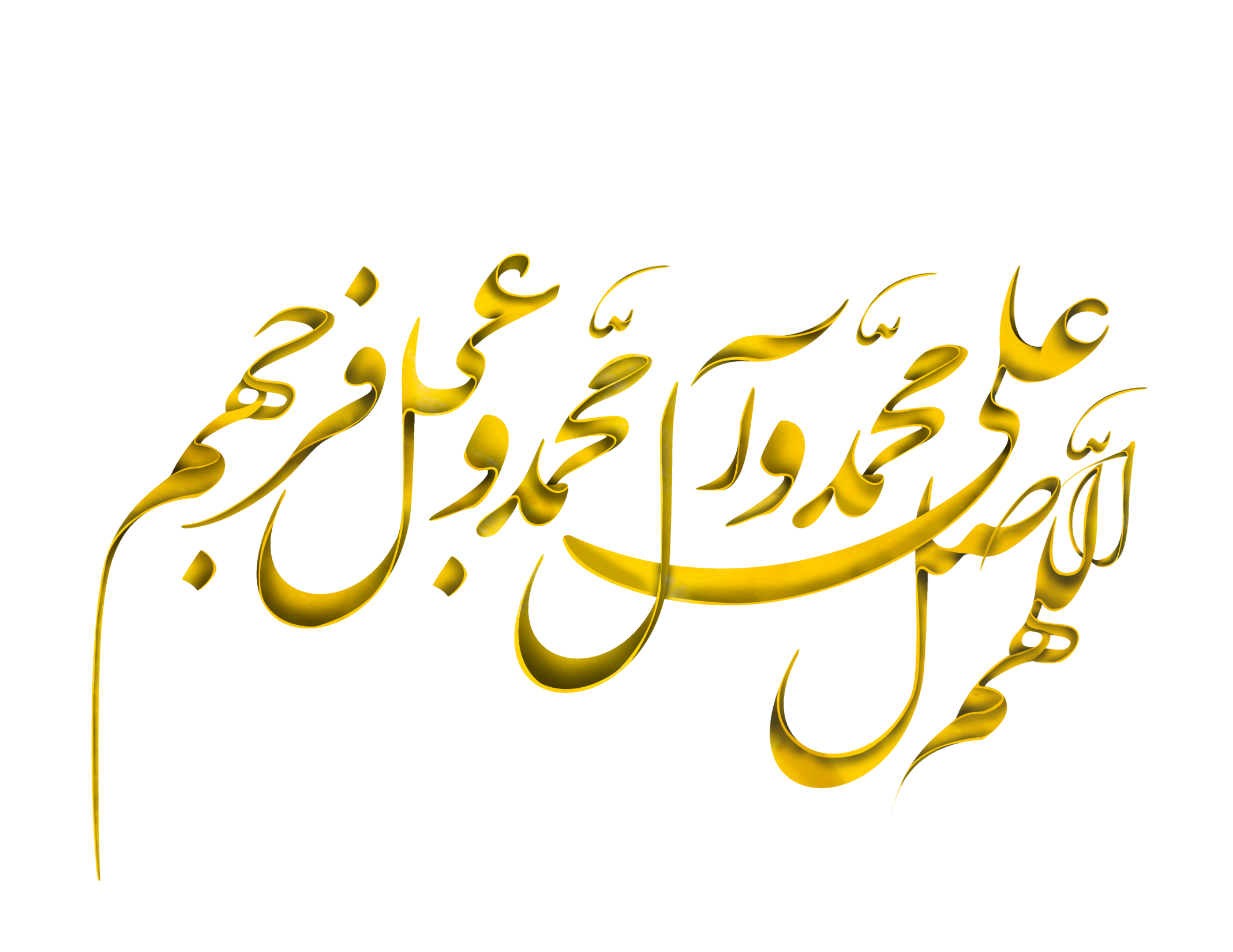